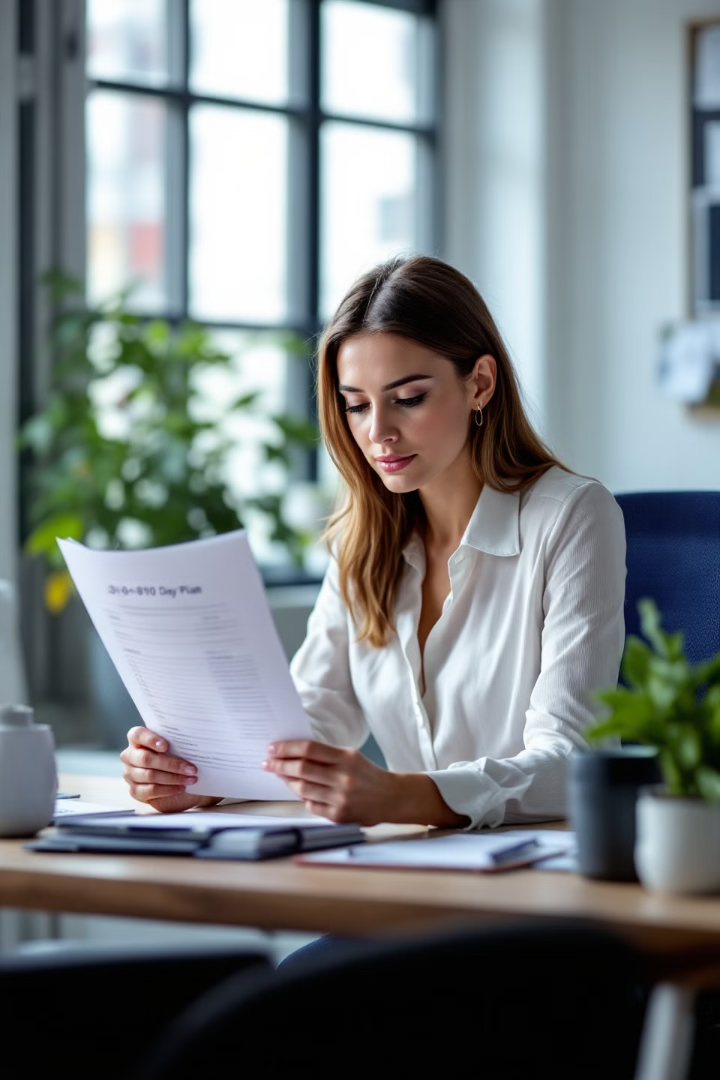 Crafting an Effective 30-60-90 Day Plan for a Program Manager Role
A 30-60-90 day plan outlines goals and actions for the first three months in a new role. It helps build a strong foundation, identify key projects and stakeholders, and measure progress.
by Kimberly Wiethoff
kW
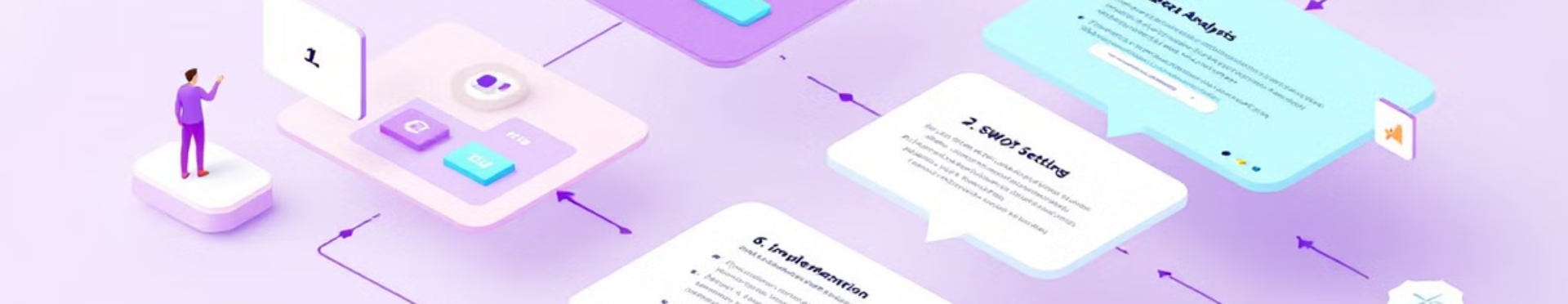 Why Create a 30-60-90 Day Plan?
Build a Strong Foundation
Identify Key Projects and Stakeholders
Measure Progress and Adapt
Understand the organization's culture, processes, and expectations.
Establish relationships and begin contributing effectively.
Regularly assess achievements and adjust approach as needed.
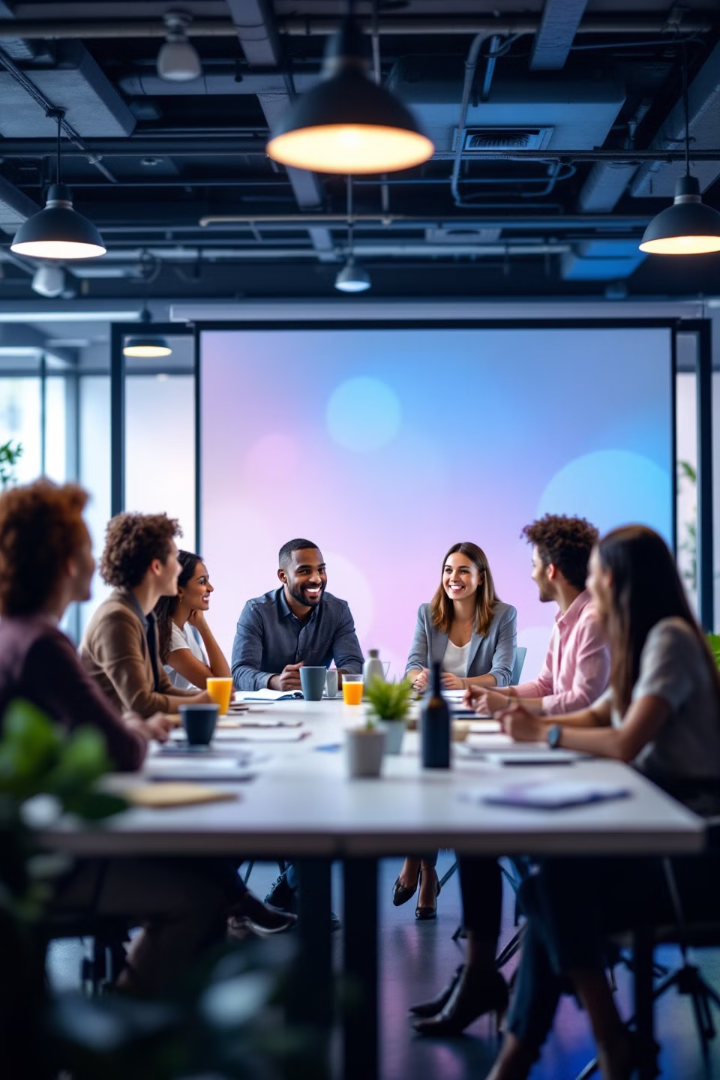 The 30-Day Plan: Laying the Groundwork
Understand the Organization
1
Familiarize with company's mission, vision, and values. Review organizational structure and meet key team members.
Learn the Processes
2
Study existing program management processes and methodologies. Understand tools and software used for project tracking.
Build Relationships
3
Schedule introductory meetings with team members, stakeholders, and leadership. Attend team meetings and observe dynamics.
30-Day Plan: Actions and Deliverables
Actions
Deliverables
Complete formal onboarding processes
Comprehensive onboarding report
Review company handbooks and project documents
List of critical documents reviewed
Shadow current projects and program activities
Stakeholder map identifying key team members
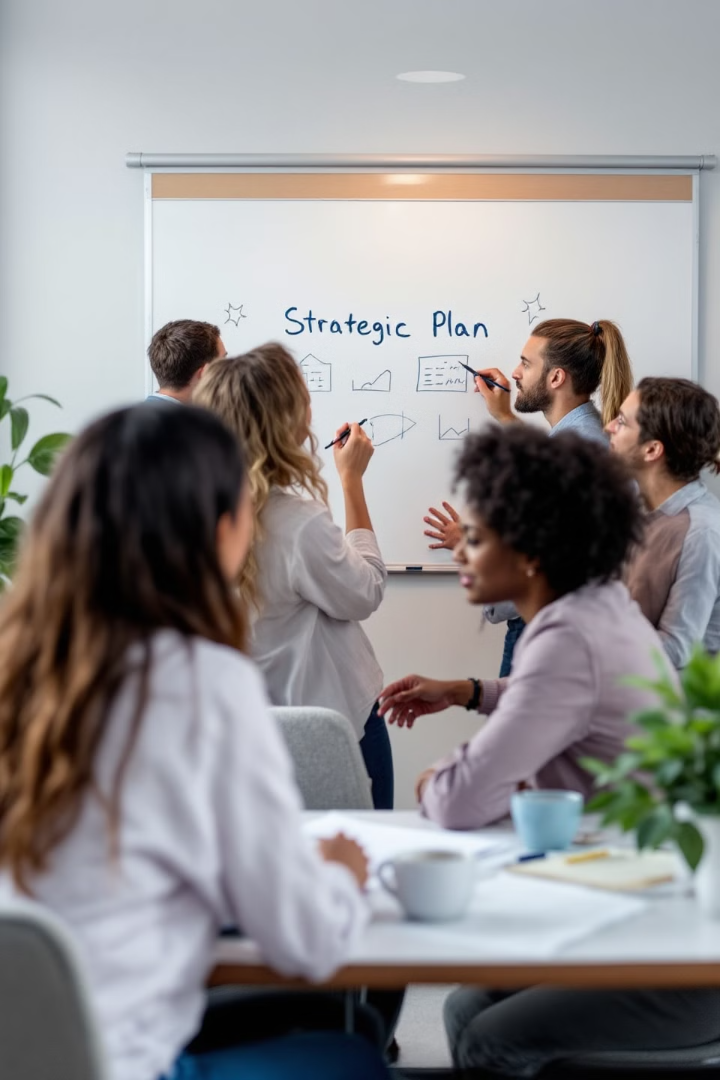 The 60-Day Plan: Taking Initiative
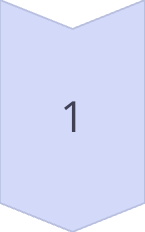 Assess Current Programs
Evaluate ongoing projects for status, risks, and performance. Identify areas for improvement.
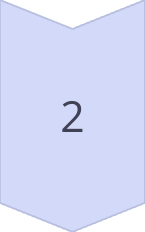 Develop a Strategic Plan
Outline short-term and long-term goals. Define key performance indicators (KPIs) and success metrics.
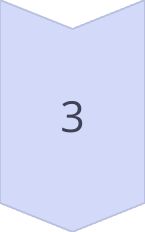 Foster Collaboration
Strengthen relationships with cross-functional teams. Establish regular communication channels.
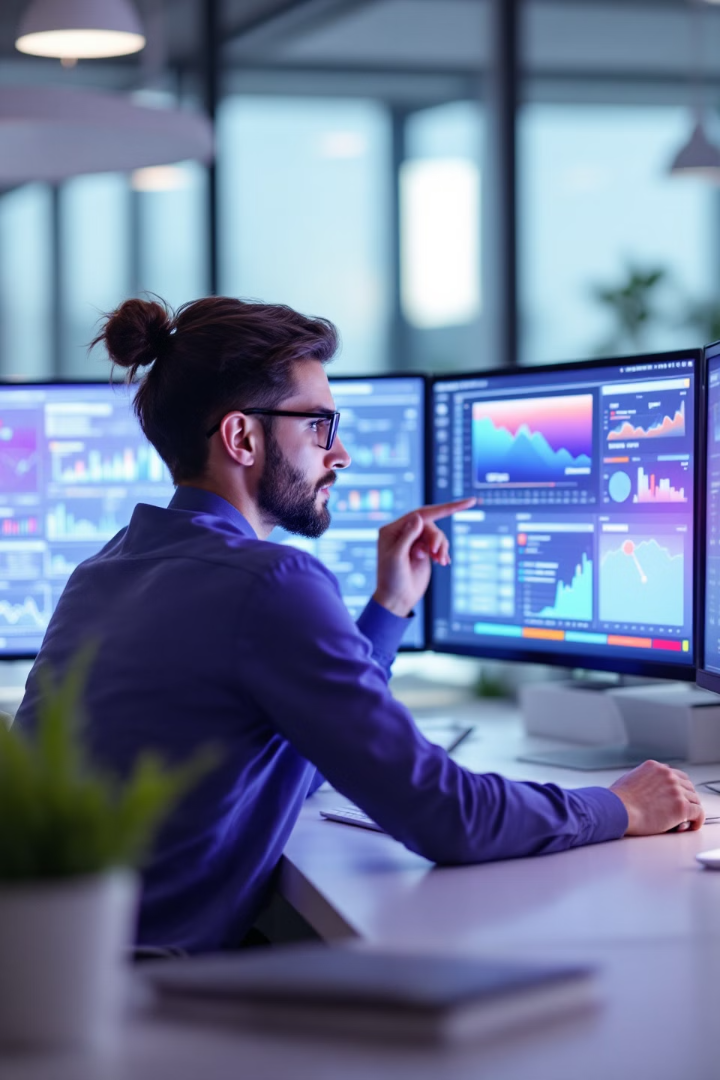 60-Day Plan: Actions and Deliverables
Program Audit
Stakeholder Analysis
Review active projects, including timelines, budgets, and resource allocations.
Map key stakeholders and their expectations. Plan effective relationship management.
Quick Wins
Identify and execute on quick wins to build credibility and momentum.
The 90-Day Plan: Driving Results
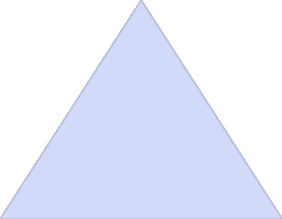 Implement Improvements
1
Execute strategic plan and implement process improvements.
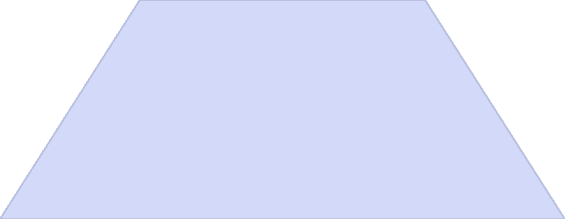 Enhance Team Performance
2
Provide guidance and support to enhance productivity and engagement.
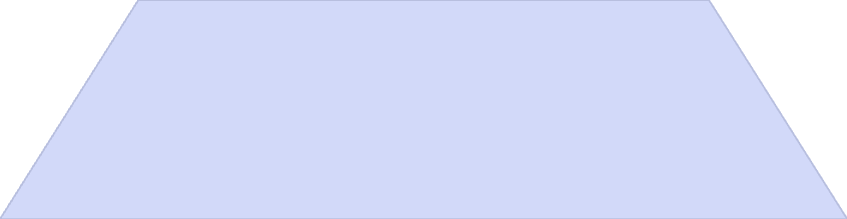 Communicate Progress
3
Report on program status, achievements, and issues to leadership.
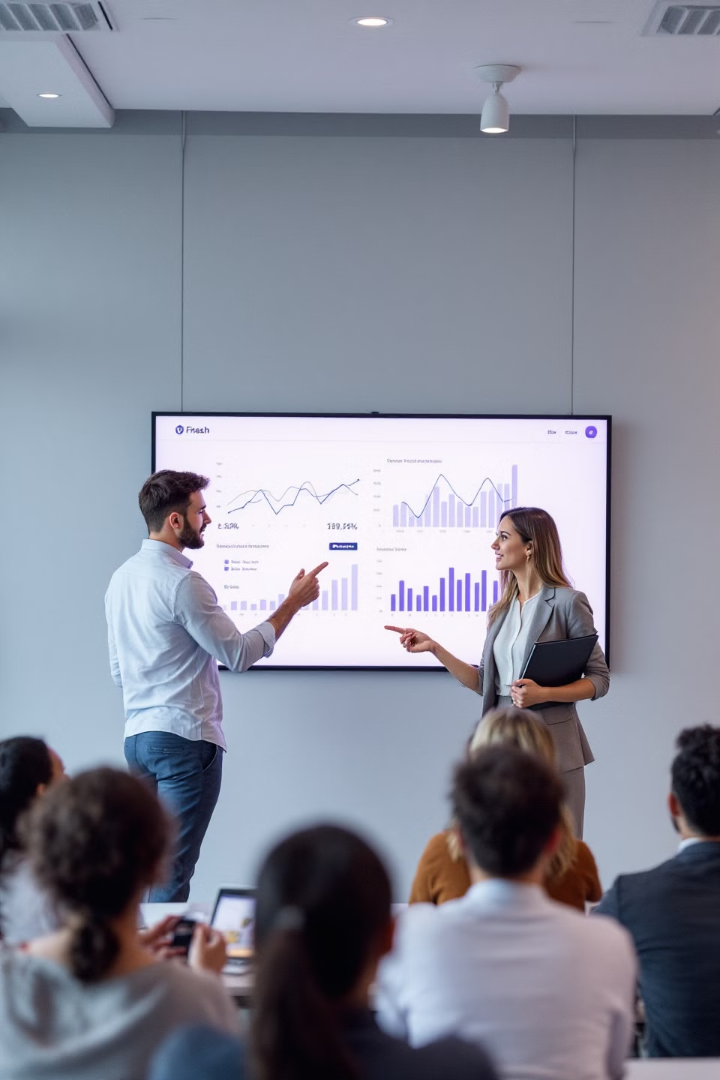 90-Day Plan: Actions and Deliverables
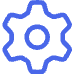 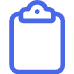 Process Optimization
Performance Reviews
Introduce new tools or processes identified during the first 60 days.
Conduct initial performance reviews with your team.
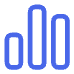 Regular Updates
Establish a cadence for reporting progress to stakeholders.
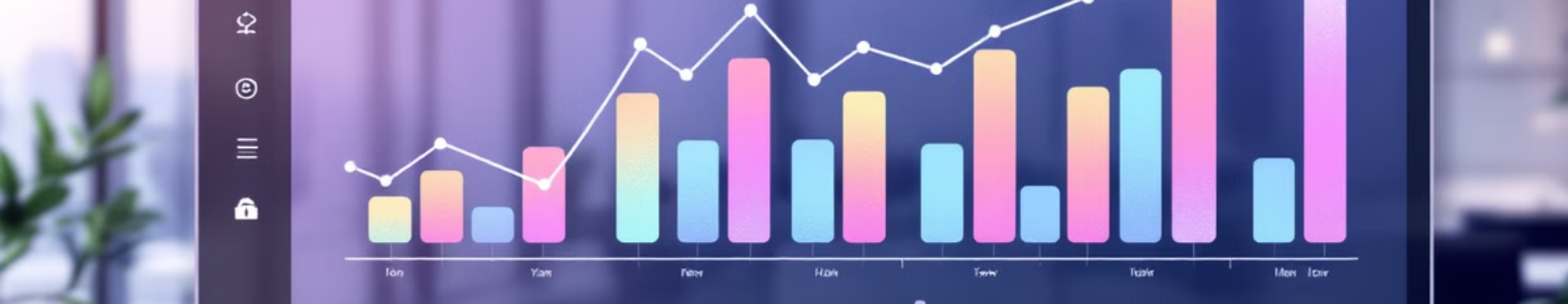 Metrics for Success
30
60
90
Days
Days
Days
Number of key documents reviewed and meetings conducted.
Completion of program audits and strategic plan draft.
Successful implementation of new processes and regular progress reports.
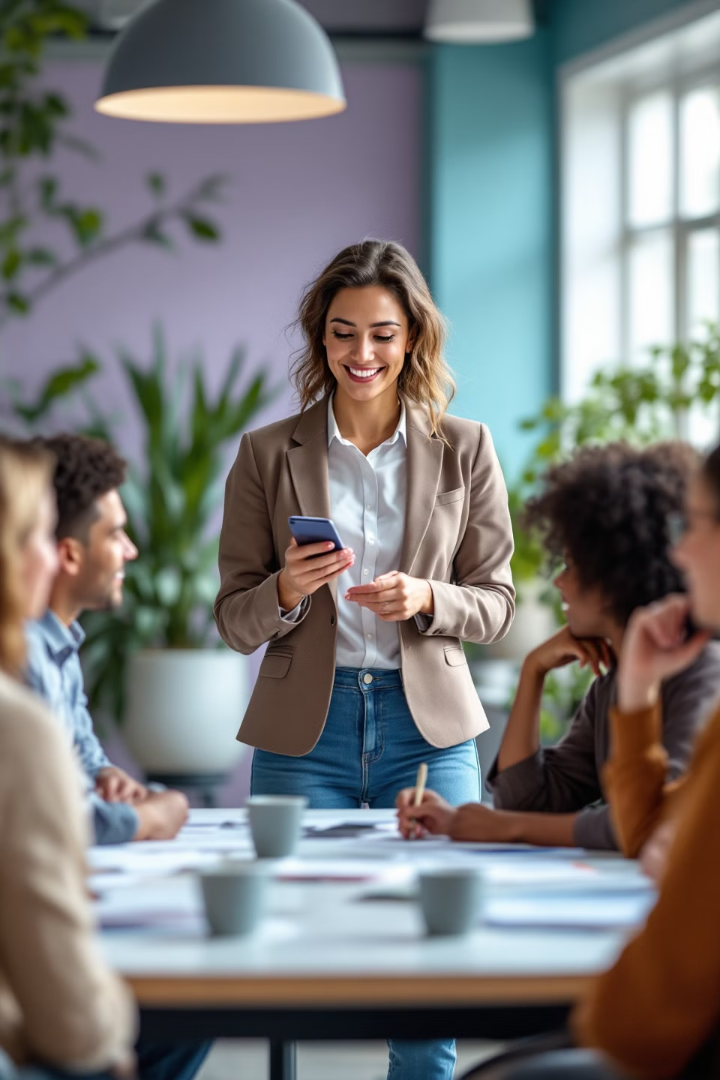 Conclusion: Path to Success
A well-crafted 30-60-90 day plan ensures a successful transition into a new program manager role. Set clear goals, take strategic actions, and measure progress regularly to build a solid foundation and drive improvements.